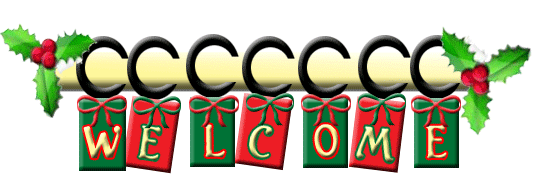 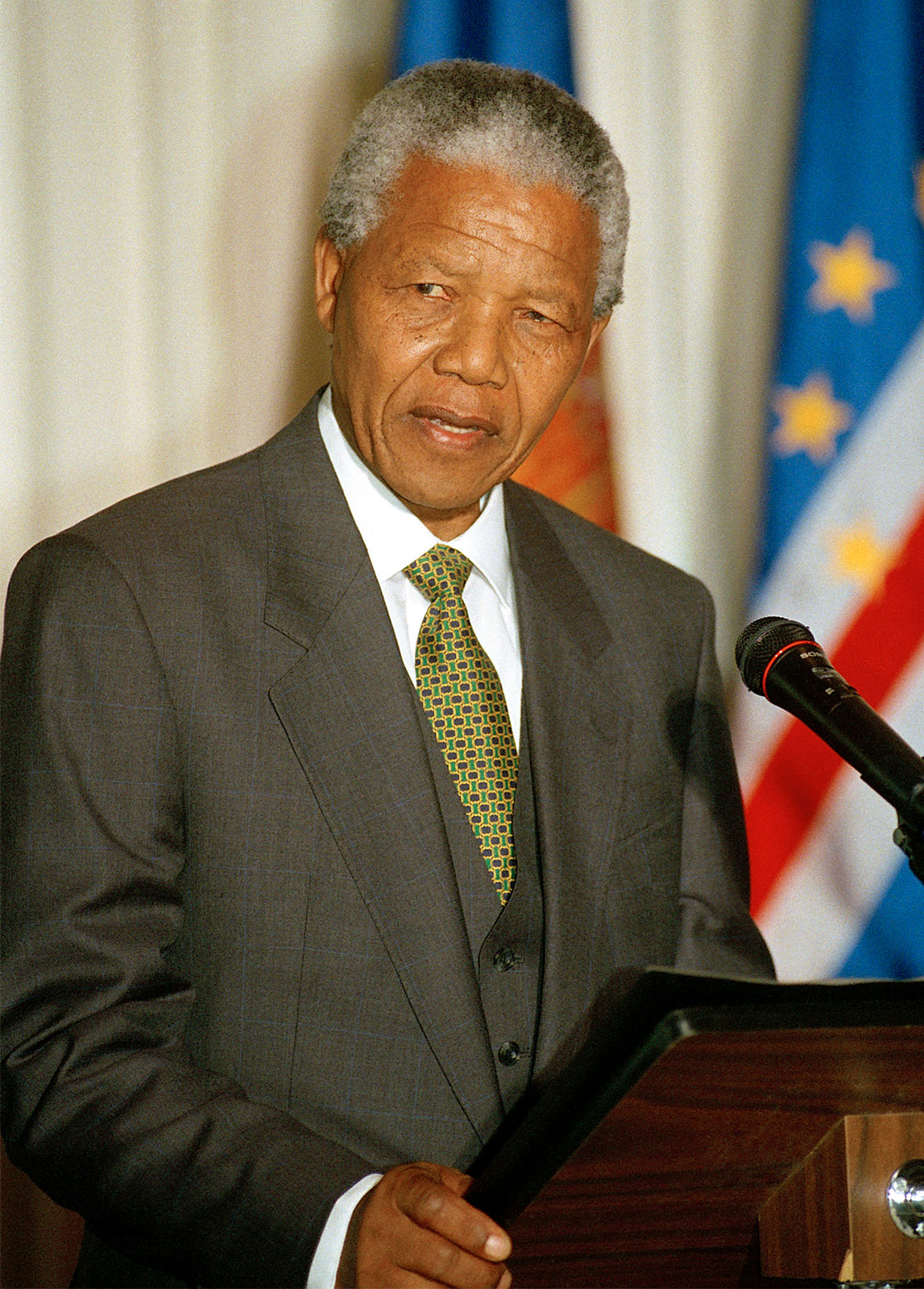 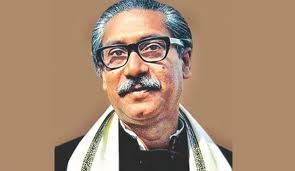 to multimedia class
[Speaker Notes: Say greeting to the students.]
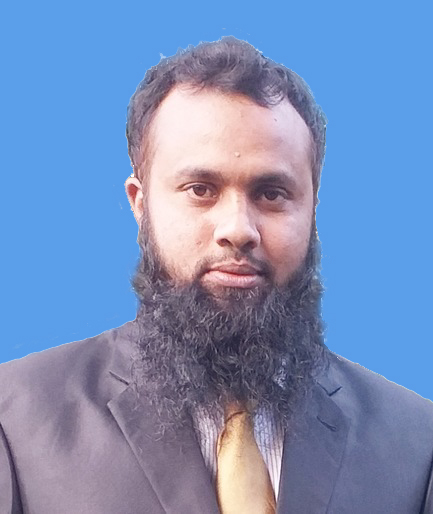 Identity
Md. Jakirul Islam
BA (Hons’), MA in English, B.Ed, LL.B
Lecturer of English
Shaitshala Adarsha High School & College
Brahmanpara, Cumilla.
Contact- jakir.oy@gmail.com (01811285175)
[Speaker Notes: Introduce yourself.]
Class Identity
Class- XI-XII
Subject- English For Today 
Unit- 01
Lesson- 01
Time- 45 min
[Speaker Notes: Introduce Subject-Lesson.]
Let’s watch a video.
[Speaker Notes: Play a video about Nelson Mandela.]
Who have you seen in the picture with the Novel Prize?
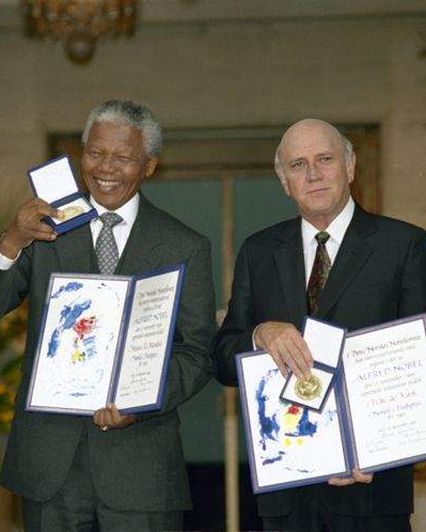 Nelson Mandela
F. W. de Klerk
Who fought for people’s emancipation?
Nelson Mandela
[Speaker Notes: Ask the students some questions to infer today’s lesson.]
Today’s lesson is on
Nelson Mandela,
from Apartheid Fighter to President
Part-II
[Speaker Notes: Declare the lesson.]
Learning Outcomes
By the end of the lesson, students will be able
To form a cohesive paragraph from jumbled text .
To fill in the blanks without clues.
To make the activities and achievements of Nelson Mandela.
[Speaker Notes: Proclaim the learning outcomes.]
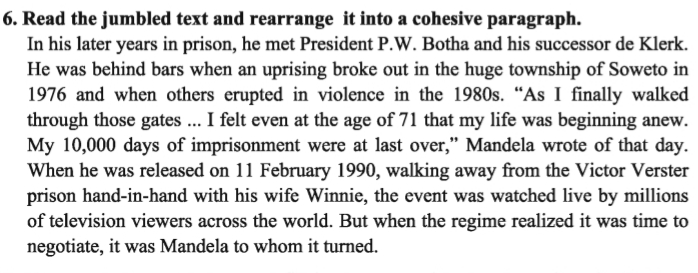 [Speaker Notes: Ask the students to read the jumbled text very carefully and infer the meaning.]
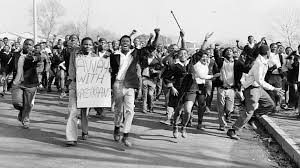 He was behind bars when an uprising broke out in the huge township of Soweto in 1976 and when others erupted in the 1980s.
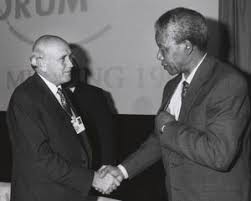 But when the regime realized it was time to negotiate, it was Mandela to whom it turned.
In his later years in prison, he met President P.W. Botha and his successor de Klerk.
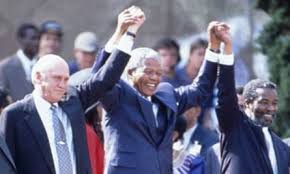 When he was released on February 1990, walking away from the Victor Verster prison hand-in-hand with his wife Winnie, the event was watched live by millions of television viewers across the world.
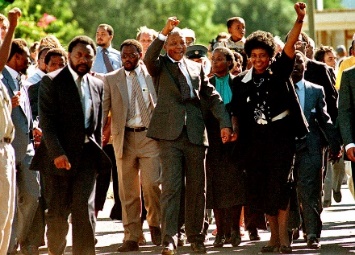 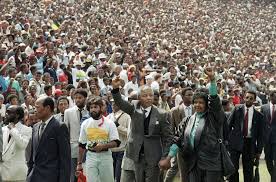 “As I finally walked through those gates ….
I felt even at the age of 71 that my life was beginning anew.
My 10,000 days of imprisonment were at last over,” Mandela wrote of that day.
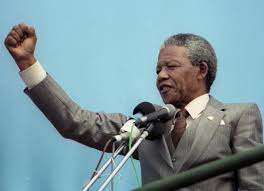 [Speaker Notes: Make a cohesive paragraph from the jumbled text.]
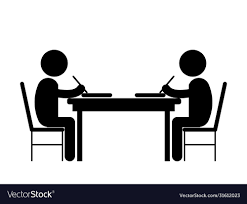 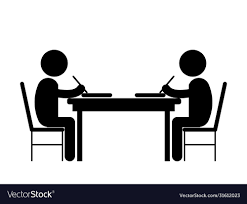 Individual Work 5 min
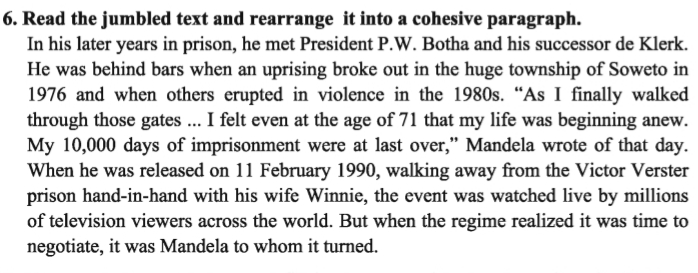 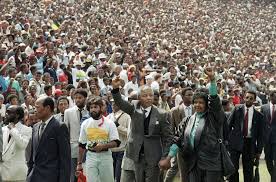 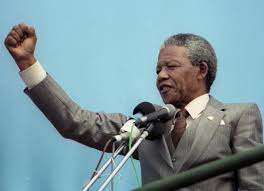 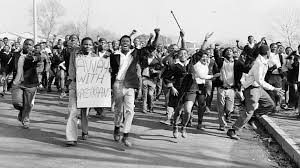 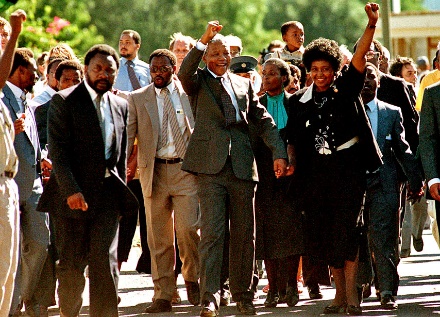 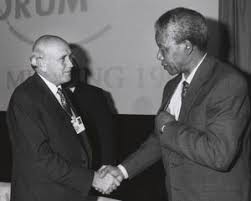 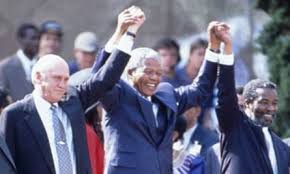 [Speaker Notes: Arrange an individual work for making a cohesive paragraph from the jumbled text & monitor their work and give feedback.]
Read the passage carefully.
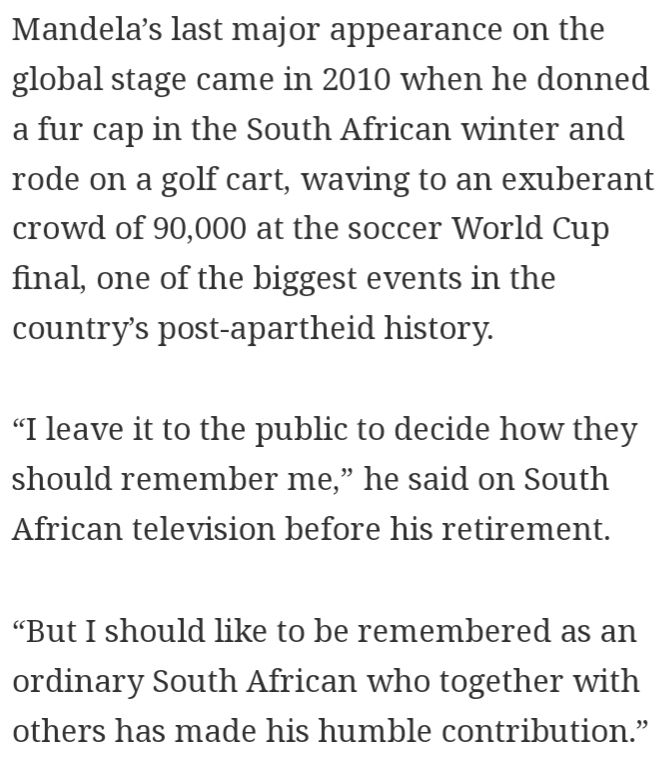 [Speaker Notes: Ask the students to read the text carefully.]
Time
5 min
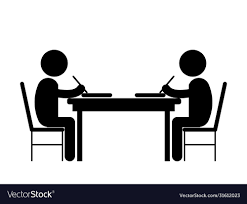 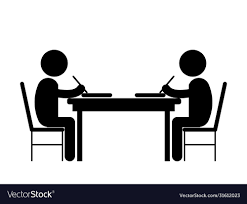 Pair Work
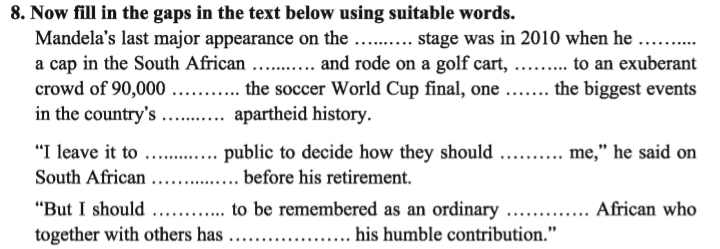 donned
global
winter
waving
at
of
post
remember
the
television
like
South
made
[Speaker Notes: Arrange a pair work, monitor them and give feedback.]
The activities and achievements of Nelson Mandela
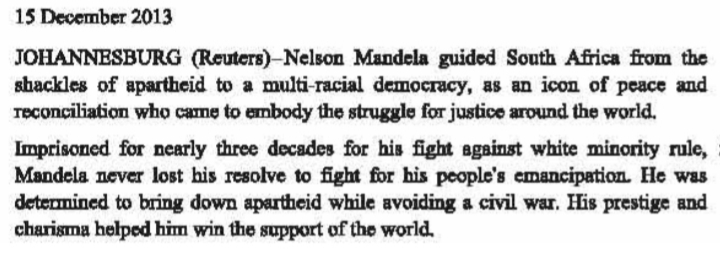 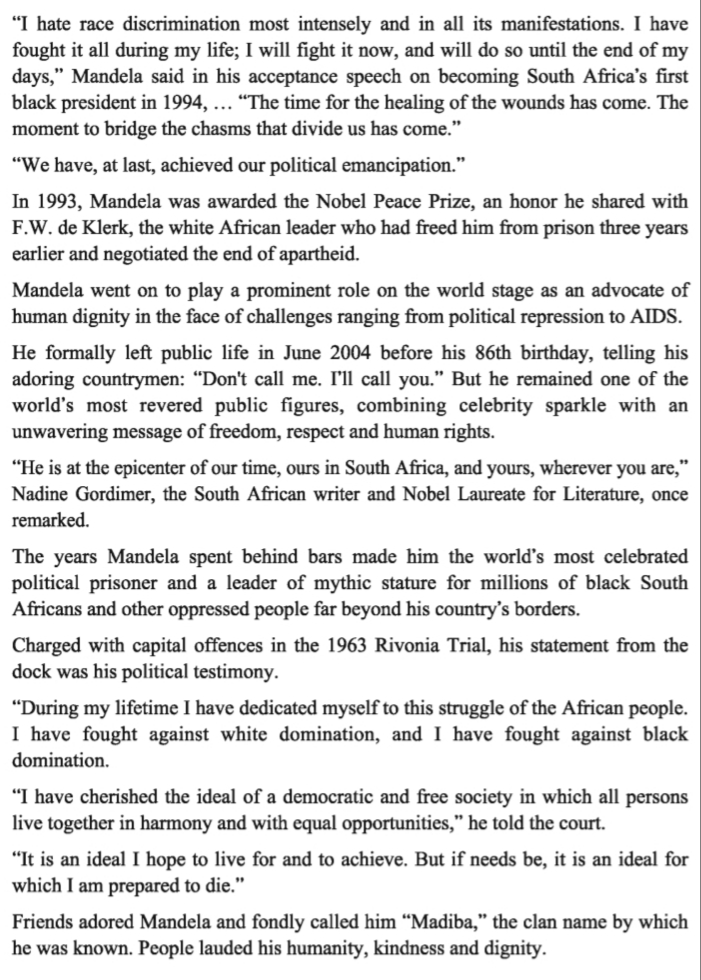 dividing the black and the while
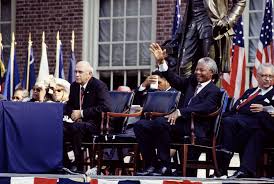 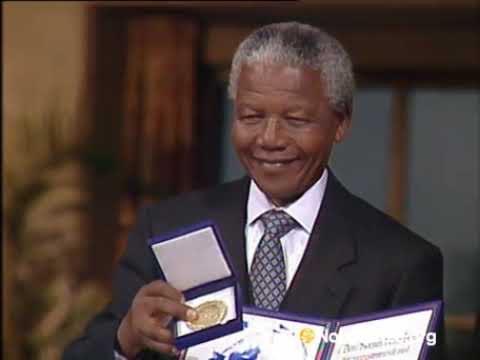 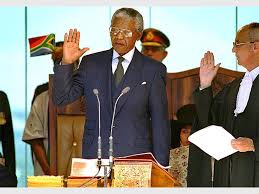 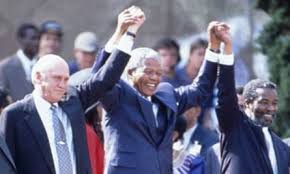 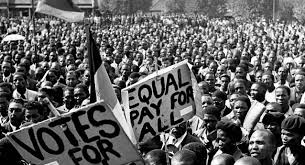 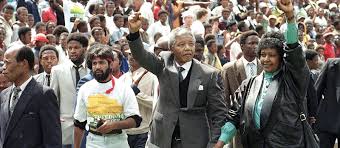 [Speaker Notes: Demonstrate the activities and achievements of Nelson Mandela.]
Time
10 minutes
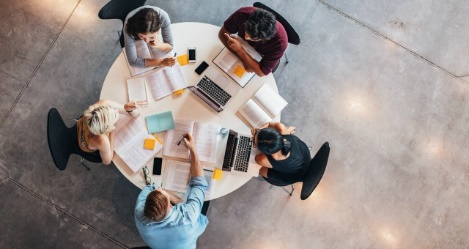 Group Work
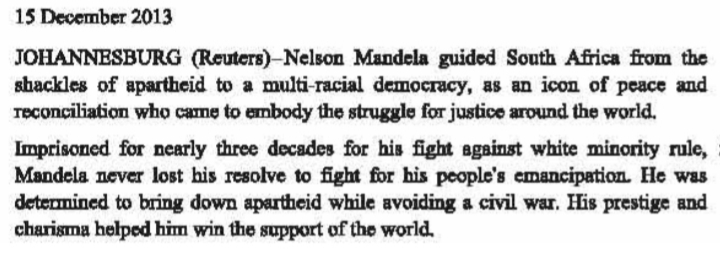 Write down five points about the activities and achievements of Nelson Mandela.
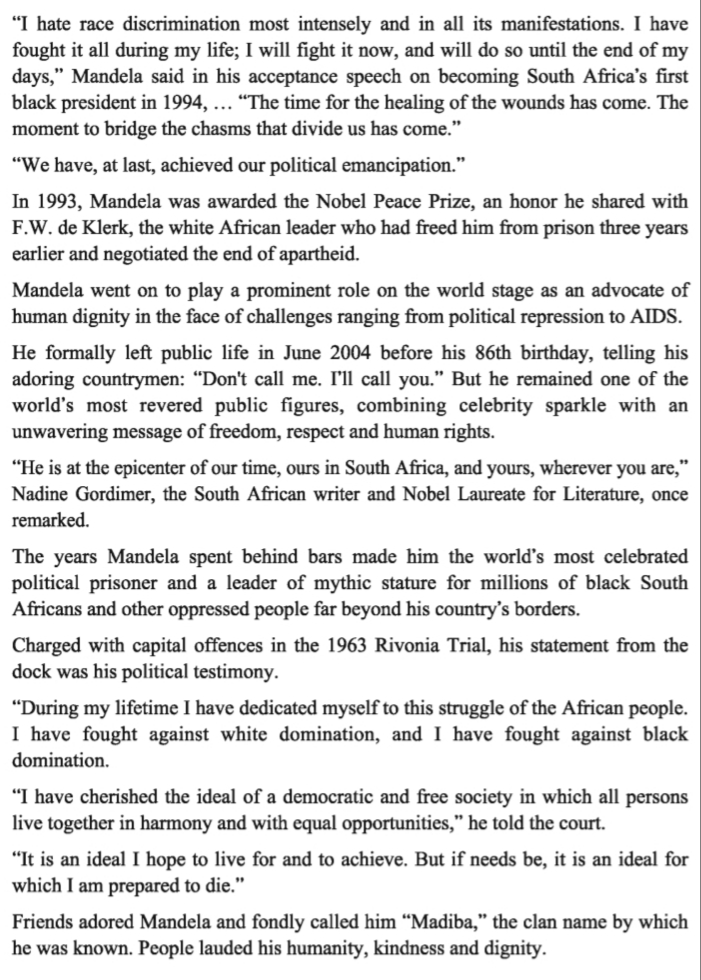 [Speaker Notes: Arrange a group work, monitor their work.]
Evaluation
3 minutes
When was Mandela charged with capital offences?
1. 1963
2. 1993
2. When was he awarded the Novel Peace Prize?
3. When did he become president?
3. 1994
4. Who did share the Novel Peace Prize with him?
4. de Klerk
5. Where was he born?
5. South Africa
[Speaker Notes: Evaluate the students by asking some short questions.]
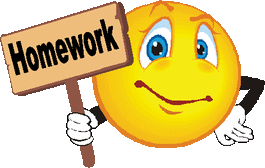 Make a flow chart on activities and achievements of Nelson Mandela.
First one is done for you.
6.
5.
4.
3.
2.
1.
Fight against white minority rule
[Speaker Notes: Give them Home Work.]
Thank you all
for enjoying
the class.
[Speaker Notes: End the class with thanks-giving.]